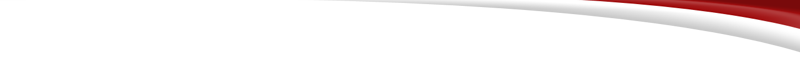 2021-2025 Stratejik Planı










ilham veren üniversite

ISPARTA, 2020
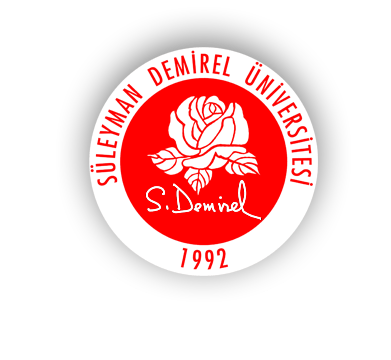 Üniversiteler İçin Stratejik Planlama
Üniversite sayısında artışın devam etmesi, 
Yükseköğretim sektöründe çeşitliliğin artması,
Üniversitelerin uluslararasılaşma eğiliminin artması, 
Üniversitelerin maddi kaynak ihtiyacının artması, 
Üniversitelerin yerel, bölgesel ve ulusal rekabet gücü elde etme veya kalkınma aracı olarak değerlendirilmesi, 
Ticari mantığın öne çıktığı üçüncü kuşak üniversitelerin ortaya çıkması, 

Aynı hizmeti sunan üniversitelerin aralarında bir farklılaşma çabası kaçınılmazdır. 

Ancak bu farklılaşma, özel sektör işletmeleri gibi doğrudan rekabetçi stratejiler yerine üstünlük sağlama veya tercih edilme mücadelesinde başvurulan dolaylı yaklaşımlar şeklinde olmaktadır. 
Üniversitelerin rekabetçi bir ortamda yer almaları, stratejik planların üniversiteye özgü bir yaklaşımla geliştirilmesini gerektirmektedir.
Stratejik Planlama Rehberi
Kamu idareleri arasındaki farklılıklar göz önünde bulundurularak kamu idareleri için (üniversiteler, belediyeler ve kamu sermayeli işletmeler) ayrı ayrı rehberler hazırlanmıştır. 
Bu kapsamda hazırlanan Üniversiteler İçin Stratejik Planlama Rehberi (Rehber), üniversitelere stratejik plan hazırlık ve uygulama ile izleme ve değerlendirme aşamalarında yardımcı olmayı amaçlamaktadır: 
Stratejik planların, stratejik yönetimin diğer temel bileşenleriyle bağlantısının daha güçlü kurulmasını sağlamak, 
Kaynakların kullanımı ile amaç ve hedeflerin önceliklendirilmesinde etkinliği artırmak, 
Performans değerlendirmesinin daha iyi yapılarak kanıta dayalı karar alınmasını sağlamak, 
Daha kaliteli bir raporlama yapılmasına temel oluşturarak kamu yönetiminde şeffaflık ve hesap verebilirlik anlayışının yerleşmesine katkı sağlamak. 
Rehberde “stratejik yönetim döngüsü” bütünüyle kapsanmaktadır.
Üniversitelerin Anayasal Fonksiyonu
Çağdaş eğitim-öğretim esaslarına dayanan bir düzen içinde milletin ve ülkenin ihtiyaçlarına uygun insan gücü yetiştirmek amacı ile; 
ortaöğretime dayalı çeşitli düzeylerde eğitimöğretim, 
bilimsel araştırma, yayın ve danışmanlık yapmak, 
ülkeye ve insanlığa hizmet etmek 
üzere çeşitli birimlerden oluşan kamu tüzelkişiliğine ve bilimsel özerkliğe sahip üniversiteler Devlet tarafından kanunla kurulur.
Misyon ve Vizyon
Misyon:
SDÜ; toplumla etkileşim içinde, insanı önceleyerek, uluslararası standartlarda eğitim vermeyi, araştırma yapmayı, hizmet sunmayı ve çözümler üretmeyi görev edinmiştir.
Vizyon:
SDÜ; evrensel ölçekte bilgi, sanat, teknoloji ve hizmet üreterek, ilham ve yön veren bir üniversite olmayı hedeflemektedir.
Temel Değerler
SDÜ;
Adil olarak liyakati içselleştirmeyi,
Saygılı olarak tüm düşüncelerin özgürce yaşayabilmesini sağlamayı,
Özgürlüğü teşvik ederek yaratıcılığı desteklemeyi,
Empati yeteneğini geliştirerek ilk günkü heyecanı yaşatmayı,
Kaliteyi içselleştirerek verimliliği ve etkinliği artırmayı,
Kendine inanarak, mükemmeliyetçiliği hedeflemeyi,
Kendine hâkim olarak, aşırılıklardan kaçınmayı,

	temel ilkeleri olarak benimsemiştir.
Güçlü Araştırma
Yeni tip toplum ve endüstrinin gereksinimlerini karşılayan, öğrencinin ve eğiticinin hayat boyu ve yeni tip öğrenmesini destekleyen, bölgesel ve ulusal ihtiyaçlara çeviklikle cevap veren ve bilime katkı sağlayan, toplum ve yenilikçilik odaklı bilimsel araştırma ve yayın faaliyetlerinin niceliğini ve niteliğini geliştirmek.
Hedef 1: Toplumsal katma değeri yüksek, uluslararası standartlarda araştırma, girişimcilik, toplum ve kültür temalı projelerin sayısını artırmak.
Hedef 2: Uluslararası indekslerde taranan dergilerde yayımlanan yerel, bölgesel ve ulusal ihtiyaçlara cevap vermeyi önceleyen bilimsel yayın ve atıf sayısını artırmak ve bilimsel yayınların niteliğini geliştirmek.
Hedef 3: Çevik proje ve yenilikçilik yönetimine imkân sağlayacak, dünyanın değişen dinamiklerini dikkate alan, öğrenci ve eğiticinin hayat boyu öğrenmesine katkı veren araştırmalara ev sahipliği yapmak için fiziki ve teknolojik altyapı yatırımları gerçekleştirmek ve araştırmaya ilişkin faaliyetlerin sürdürülebilirliğini sağlamak.
Hedef 4: Bölgesel kalkınmayı önceleyen, araştırma uçurumunun teknoloji platformları, odak/öncelikli alanlar ve yenilik ekosistemi ile kapatılmasını destekleyen günün ihtiyaçlarına dinamik çözümler üretilmesine imkân tanıyan inovatif çalışmalar yapmak.
Hedef 5: Öncelikle yerel ve bölgesel, sonrasında ise ulusal ve küresel ihtiyaçları karşılayacak şekilde; Isparta’nın ilaç, sağlık, iyi yaşam, doğal ürün ve kozmetik sektörlerinde öncü projelerin hazırlandığı bir konuma gelmesini sağlamak.
Nitelikli Eğitim
Tüm taraflar için öğrenme odaklı; eğitimde dijital dönüşüm ve entegrasyonu dinamik bir şekilde izleyerek eğitim ve öğretim kalitesini artırmak.
Hedef 1: Endüstri 4.0 ile dinamizmi sürekli artan bir yapıya sahip olan öğrenme standartlarını karşılayarak, eğitim ve öğretimde yeni metotların uygulanmasına olanak verecek, dijital öğretmeye ve öğrenmeye imkân sağlayacak, verimliliği, sürdürülebilirliği ve kaliteyi artıracak faaliyetler gerçekleştirmek.
Hedef 2: Öğrencilerin sosyal ve kültürel yeterlilikleri ile Üniversitenin uluslararası tanınırlığını artıracak uygulamalar gerçekleştirerek bu uygulamalardan yararlanan öğrenci sayısını artırmak.
Hedef 3: Türkiye Yükseköğretim Yeterlilikler Çerçevesinde belirlenen yetkinlikleri verimli bir şekilde kazandırmayı hedefleyen programlarımızın kalitesini yükseltmek, öğrencilerimiz ve eğitimcilerimizin yeterliliklerini artırmak amacıyla akredite olan program sayısını artırmak.
Hedef 4: Eğitimde kaliteyi artırmaya yönelik olarak kurumsal kapasiteyi güçlendirmek ve eğitim-öğretim faaliyetlerinin sürdürülebilirliğini sağlamak.
Hedef 5: Dijital dönüşüm ve entegrasyon sürecinde ortaya çıkabilecek bilişim güvenlik açıklarının önlenmesine yönelik farkındalık oluşturmak ve dijital platform güvenliğini sağlamak.
Güçlü ve Sürdürülebilir Toplumsal Katkı
Bölgenin sağlık, spor, sosyal, kültürel, eğitim ve çevre alanında gelişimine katkı sağlayacak ekosistemi oluşturmak, dezavantajlı gruplara yönelik hizmetleri artırmak ve bu alanlarda ortak sosyal sorumluluk projeleri yürütmek.
Hedef 1: Sunulan sağlık hizmeti kalitesini ve dezavantajlı gruplara yönelik sunulan sağlık hizmeti kapasitesini, teknolojisini ve eğitimini artırmak.
Hedef 2: Yerel kültürel mirasın tespit edilmesini, bölgesel hafızanın kayıt altına alınmasını, toplanan verilerin dijital ortama aktarılmasını ve toplumla paylaşılmasını sağlamak.
Hedef 3: Mezunlarla iletişimi güçlendirmek.
Hedef 4: Toplumsal ve bölgesel öğrenme perspektifi kapsamında verilen eğitim sayısını artırmak ve bu eğitimleri dijitalleştirmek.
Hedef 5: Bölgenin eğitim, sosyal, kültür, çevre, sağlık ve spor alanlarında gelişimine katkı sağlayacak alt yapıyı güçlendirerek sürekliliğini sağlamak ve bölgede sporun yaygınlaşmasını ve sürdürülebilir çevre ekosisteminin oluşmasını destekleyecek faaliyetleri artırmak.